Le tissu entrepreneurialen Corrèze Lycée Danton - Mardi 10 Octobre 2017
1
2
Le tissu entrepreneurial de la Corrèze
Présentation en quelques chiffres
3
Le tissu entrepreneurial en Corrèze
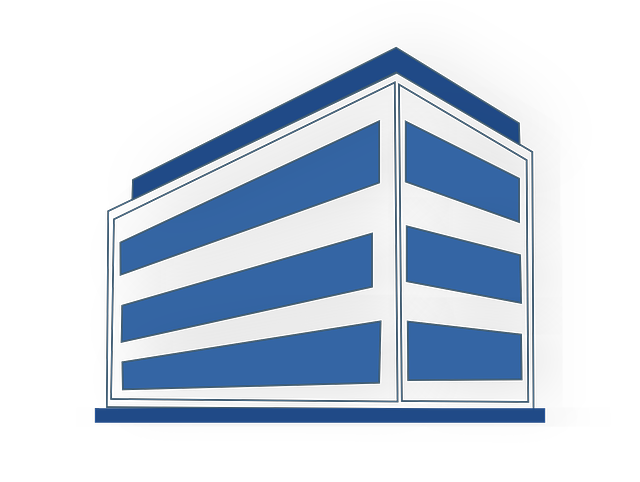 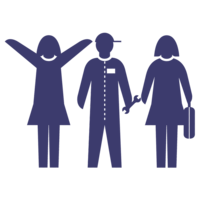 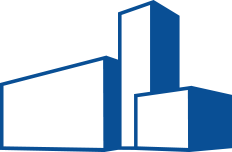 10 600 entreprises
54 500 salariés
Source : Fichier CCI et ACOSS
4
Le tissu entrepreneurialRépartition des entreprises
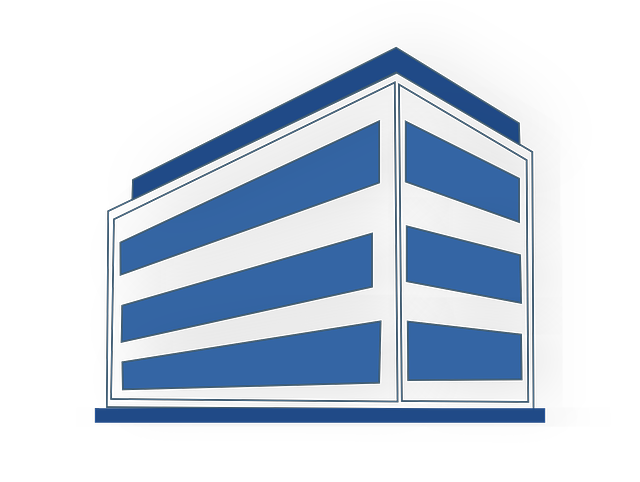 4 entreprises sur 10dans les services
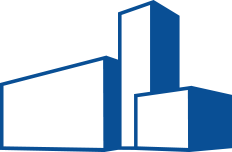 Source : Fichier CCI et ACOSS
5
Le tissu entrepreneurialRépartition des salariés
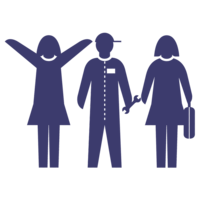 Source : Fichier CCI et ACOSS
6
Le tissu entrepreneurial Répartition par tailles d’entreprises
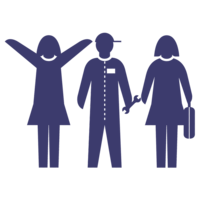 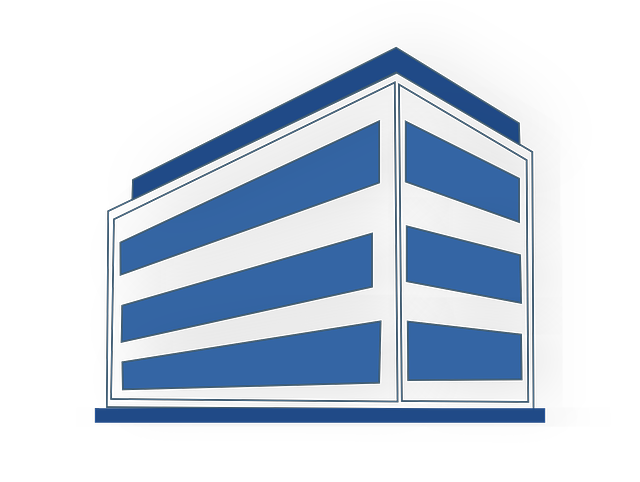 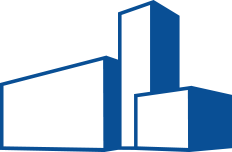 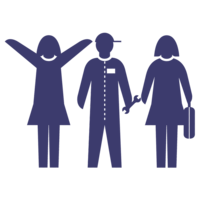 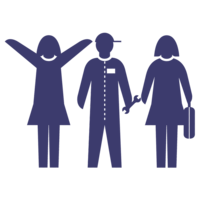 125 entreprises>= 50 salariés (environ 1%)
9 780 entreprises 
sont des TPE< 10 salariés (93%)
640 entreprisesentre 10 et 49 salariés (6%)
Source : Fichier CCI et ACOSS
7
Le tissu entrepreneurial Les créations d’entreprises
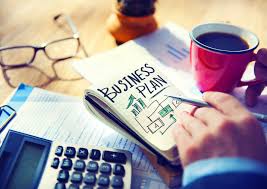 1 307 créations d’entreprises  en Corrèze en 2016
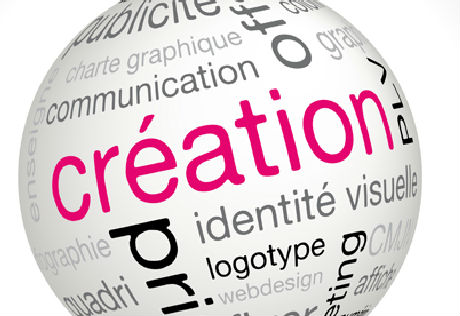 Source : Agence France Entrepreneur
8
Le tissu entrepreneurial Un potentiel d’entreprises à transmettre
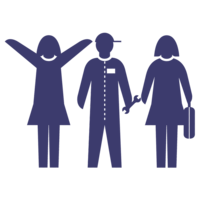 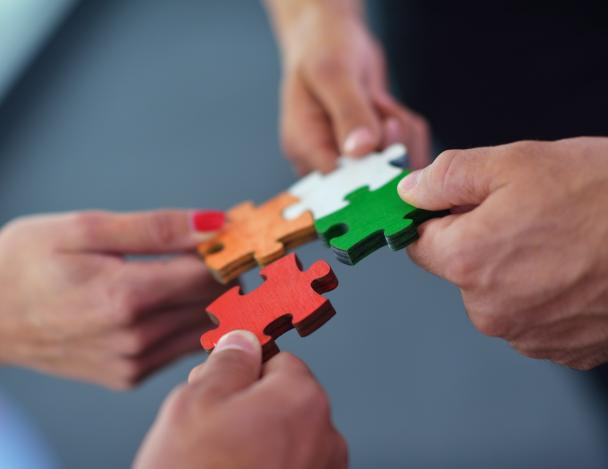 1 dirigeant sur 3en Corrèze a 55 ans ou plus
Source : Fichier CCI
9
Trois secteurs d’activités :
10
Les activités commerciales en Corrèze ?
Le secteur en quelques chiffres
11
Les activités commerciales
3 200 entreprises 
Près de 10 000 salariés
12
Le commerce
Commerce indépendant
 Réseaux de commerces franchisés
 Grande distribution
 E-commerce
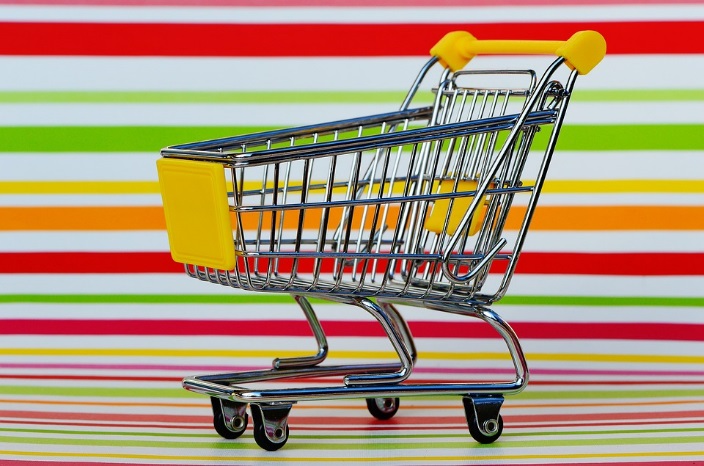 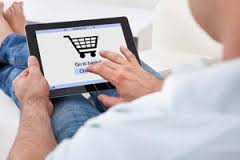 13
Les activités industrielles et le BTP en Corrèze ?
Le secteur en quelques chiffres
14
L’industrie et le BTP
2 000 entreprises 
12 300 salariés
1 100 entreprises 
5 000 salariés
15
L’industrie et le BTP
Filières d’excellence :
 Agro-industrie 
 Biotechnologies et cosmétiques
 Mécanique, métallurgie et électronique
 Bois et ameublement
 Bâtiment et les travaux publics
16
L’agro-industrie
Des entreprises familiales et des grands groupes
Des productions très diversifiées
Des produits de forte notoriété
Un secteur innovant et dynamique à l’export
Plus de 3 000 salariés
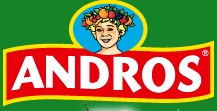 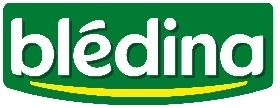 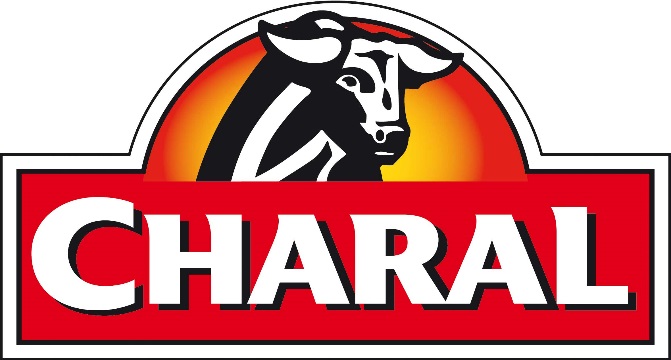 17
Les biotechnologieset cosmétiques
Un tissu d’une dizaine de PME 
Un secteur très qualitatif (innovation)
Un dynamisme à l’export
Environ 700 salariés
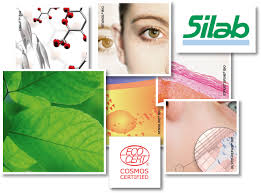 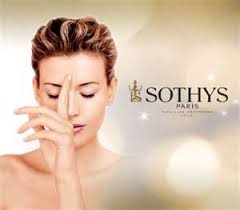 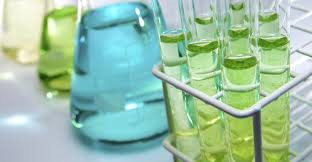 La mécanique, la métallurgie et l’électronique
18
Une activité liée à l’aéronautique, au secteur automobile et à l’armement
Des savoir-faire très diversifiés (propres produits et sous-traitance)
Un secteur marqué par l’innovation et l’export
Plus de 5 500 salariés
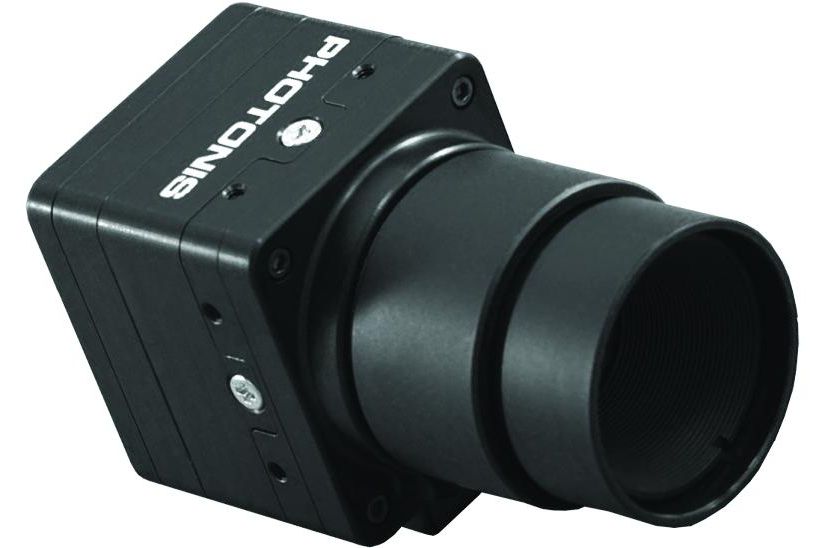 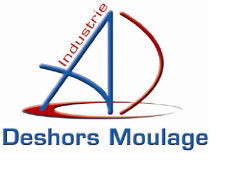 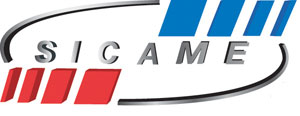 19
Le bois et l’ameublement
Une activité liée à l’importance du massif forestier en Haute-Corrèze
Plus de 1 000 salariés
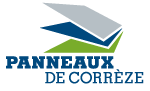 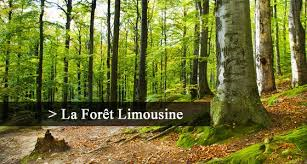 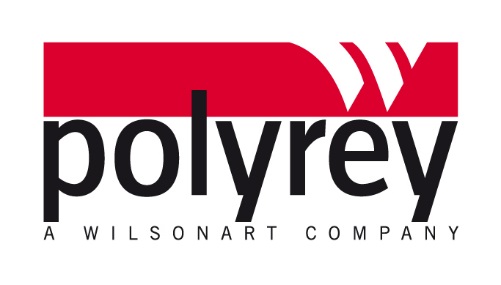 20
Le bâtiment et les travaux publics
Des entreprises familiales et des grands groupes (travaux publics)
Plus de 5 500 salariés
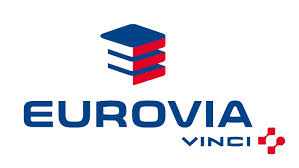 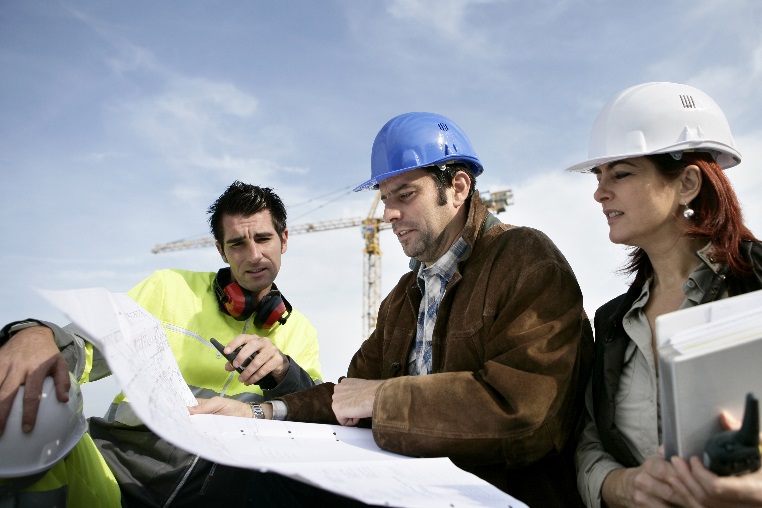 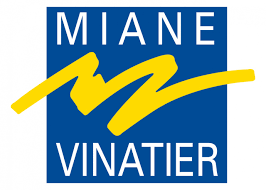 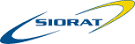 21
Les activités de services en Corrèze ?
 Le secteur en quelques chiffres
22
Les activités de services
4 300 entreprises 
27 400 salariés (secteur privé)
23
Les services
Services aux particuliers
 Services aux professionnels
 Services mixtes (banques, assurances, immobilier)
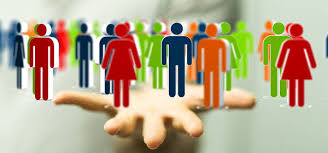 24
Les services à la personneLa santé, la petite enfance, les seniors…
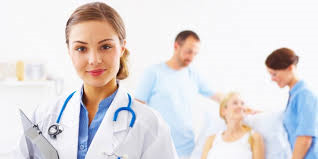 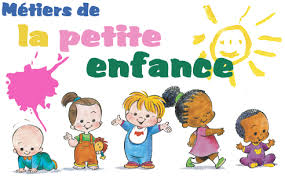 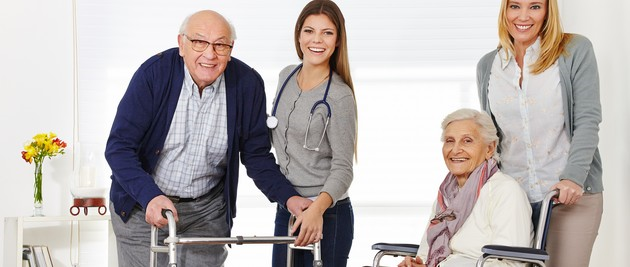 25
Les cafés hôtels restaurantsPrès de 2 600  salariés en Corrèze
Entreprises indépendantes et de chaîne
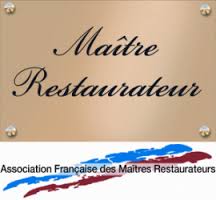 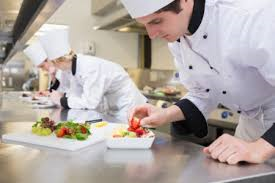 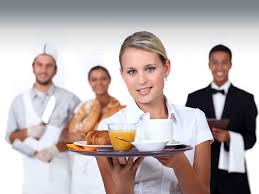 26
Les transports et la logistiquePlus de 5 000 salariés en Corrèze
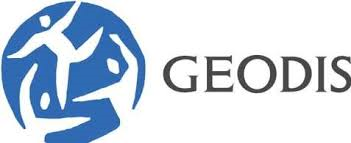 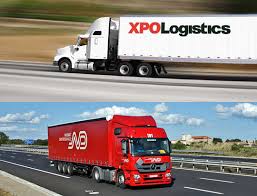 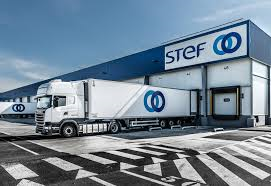 27
Les banques et assurancesPlus de 1 000 salariés en Corrèze
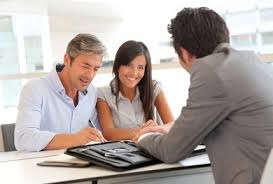 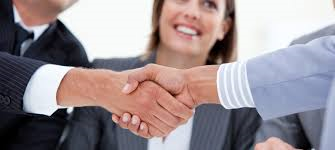 Merci de votre attention
Pôle Etudes et Observation économique de la CCI de la Corrèze
28